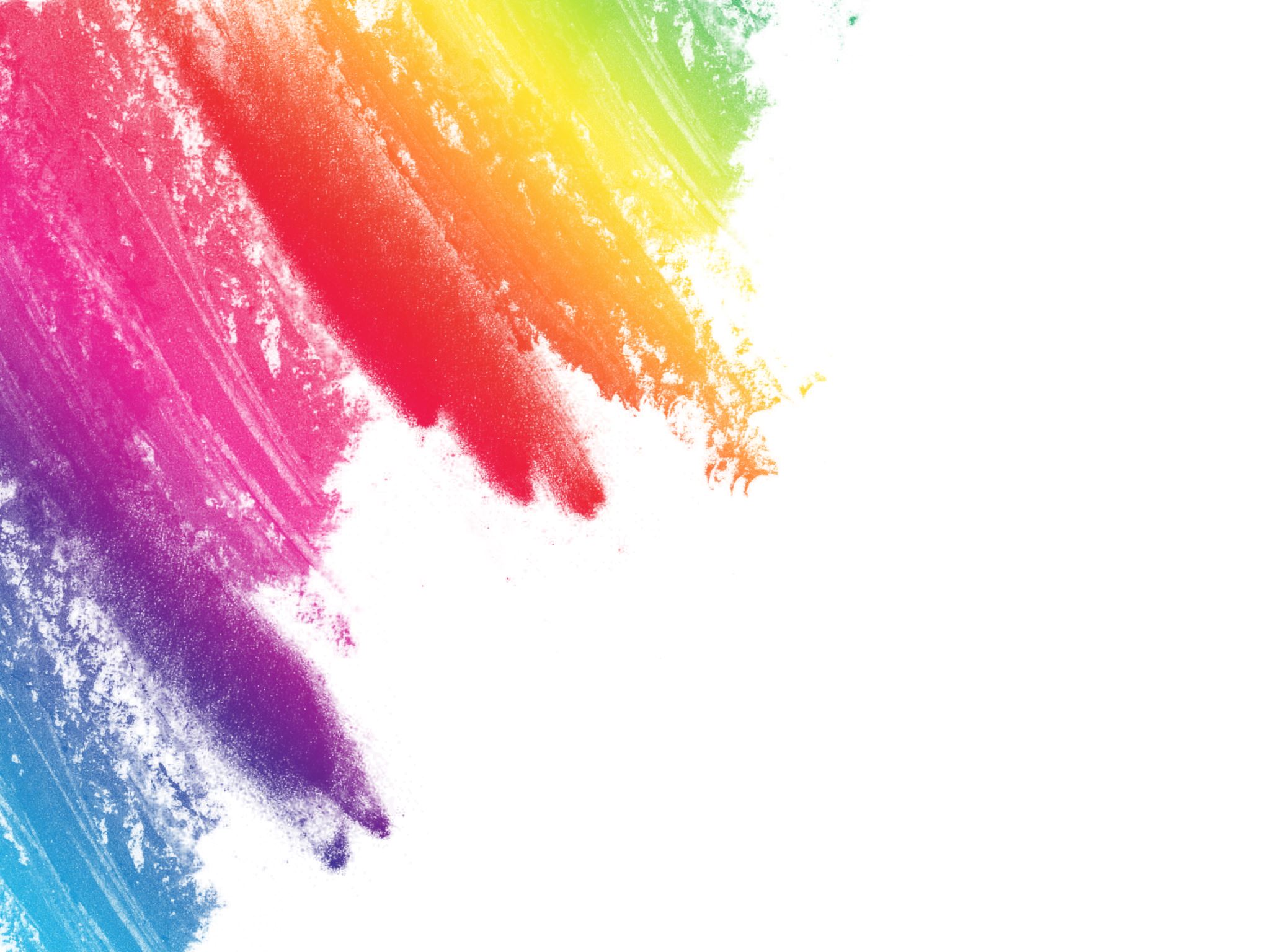 Ceip fray Luis de león (Valladolid)
EVALUACIÓN COMPETENCIAL
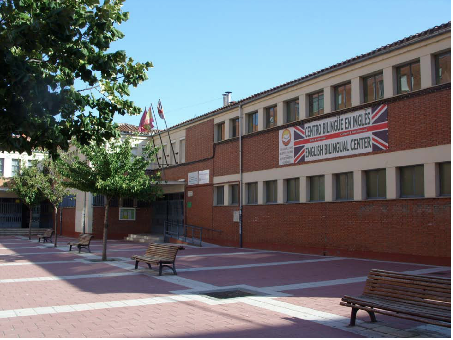 NORMATIVA APLICABLE
Ley Orgánica 2/2006, de 3 de mayo, de Educación: Capítulo II, Título I (artículos 16 al 21).
Real Decreto 157/2022, de 1 de marzo, por el que se establecen la ordenación y las enseñanzas mínimas de la Educación Primaria. 
DECRETO 38/2022, de 29 de septiembre, por el que se establece la ordenación y el currículo de la educación primaria en la Comunidad de Castilla y León.
INSTRUCCIÓN de 22 de febrero de 2023, de la Secretaría General, por la que se establecen orientaciones para la evaluación y promoción en la Educación Primaria, así como la evaluación, la promoción y la titulación en la Educación Secundaria Obligatoria y el Bachillerato, así como los documentos oficiales de evaluación para el curso académico 2022-2023.
Ley Orgánica 2/2006, de 3 de mayo, de Educación
Artículo 140. Finalidad de la evaluación. 
1. La evaluación del sistema educativo tendrá como finalidad: 
Contribuir a mejorar la calidad y la equidad de la educación. 
b) Orientar las políticas educativas. 
c) Aumentar la transparencia y eficacia del sistema educativo. 
d) Ofrecer información sobre el grado de cumplimiento de los objetivos de mejora establecidos por las Administraciones educativas. 
e) Proporcionar información sobre el grado de consecución de los objetivos educativos españoles y europeos, así como del cumplimiento de los compromisos educativos contraídos en relación con la demanda de la sociedad española y las metas fijadas en el contexto de la Unión Europea
2. La finalidad establecida en el apartado anterior no podrá amparar que los resultados de las evaluaciones del sistema educativo, independientemente del ámbito territorial estatal o autonómico en el que se apliquen, puedan ser utilizados para valoraciones individuales del alumnado o para establecer clasificaciones de los centros.
Ley Orgánica 2/2006, de 3 de mayo, de Educación
Artículo 141. Ámbito de la evaluación. 
La evaluación se extenderá a todos los ámbitos educativos regulados en esta Ley y se aplicará sobre los procesos de enseñanza y aprendizaje y sus resultados, sobre el contexto educativo, con especial referencia a la escolarización y admisión del alumnado, a los recursos educativos, a la actividad del profesorado, a la función directiva, al funcionamiento de los centros educativos, a la inspección y a las propias Administraciones educativas.
Ley orgánica 2/2006, de educación
Artículo 20. Evaluación durante la etapa. 
1. La evaluación del alumnado será continua y global y tendrá en cuenta su progreso en el conjunto de los procesos de aprendizaje. 
2. Las Administraciones educativas desarrollarán orientaciones para que los centros docentes puedan elaborar planes de refuerzo o de enriquecimiento curricular que permitan mejorar el nivel competencial del alumnado que lo requiera.
3. Al finalizar cada uno de los ciclos el tutor o tutora emitirá un informe sobre el grado de adquisición de las competencias de cada alumno o alumna, indicando en su caso las medidas de refuerzo que se deben contemplar en el ciclo o etapa siguiente. Si en algún caso y tras haber aplicado las medidas ordinarias suficientes, adecuadas y personalizadas para atender el desfase curricular o las dificultades de aprendizaje del alumno o alumna, se considera que debe permanecer un año más en el mismo curso, se organizará un plan específico de refuerzo para que durante ese curso pueda alcanzar el grado de adquisición de las competencias correspondientes. Esta decisión solo se podrá adoptar una vez durante la etapa y tendrá, en todo caso, carácter excepcional.
Ley orgánica 2/2006, de educación
Artículo 20. Evaluación durante la etapa. 
4. Con el fin de garantizar la continuidad del proceso de formación del alumnado, cada alumno o alumna dispondrá al finalizar la etapa de un informe sobre su evolución y las competencias desarrolladas, según dispongan las Administraciones educativas. Asimismo, las Administraciones educativas establecerán los pertinentes mecanismos de coordinación entre los centros de educación primaria y educación secundaria obligatoria.
5. Los referentes de la evaluación en el caso de alumnos y alumnas con necesidades educativas especiales serán los incluidos en las correspondientes adaptaciones del currículo, sin que este hecho pueda impedirles promocionar de ciclo o etapa. Se establecerán las medidas más adecuadas para que las condiciones de realización de los procesos asociados a la evaluación se adapten a las necesidades del alumnado con necesidad específica de apoyo educativo.
Real Decreto 157/2022, de 1 de marzo
Artículo 14.- Evaluación:
1.-La evaluación del alumnado será global, continua y formativa, y tendrá en cuenta el grado de desarrollo de las competencias clave y su progreso en el conjunto de los procesos de aprendizaje. 
2. En el contexto de este proceso de evaluación continua, cuando el progreso de un alumno o alumna no sea el adecuado, se establecerán medidas de refuerzo educativo. Estas medidas deberán adoptarse tan pronto como se detecten las dificultades y estarán dirigidas a garantizar la adquisición de los aprendizajes imprescindibles para continuar el proceso educativo. 
3. Las administraciones educativas desarrollarán orientaciones para que los centros docentes puedan elaborar planes de refuerzo o de enriquecimiento curricular que permitan mejorar el nivel competencial del alumnado que lo requiera. 
4. El profesorado evaluará tanto los aprendizajes del alumnado como los procesos de enseñanza y su propia práctica docente. 
5. Con independencia del seguimiento realizado a lo largo del curso, el equipo docente, coordinado por el tutor o la tutora del grupo, valorará, de forma colegiada, el progreso del alumnado en una única sesión de evaluación que tendrá lugar al finalizar el curso escolar. 
6. Igualmente, se promoverá el uso generalizado de instrumentos de evaluación variados, diversos, accesibles y adaptados a las distintas situaciones de aprendizaje que permitan la valoración objetiva de todo el alumnado.
Decreto 38/2022, de 29 de septiembre
Artículo 19.- Evaluación del alumnado:
En virtud de lo dispuesto en el artículo 14.1 del Real Decreto 157/2022, de 1 de marzo, la evaluación en esta etapa será global, continua y formativa. Además, en la Comunidad de Castilla y León será criterial y orientadora. En esta etapa la evaluación de los aprendizajes del alumnado tendrá en cuenta el grado de desarrollo de las competencias clave y su progreso en el conjunto de los procesos de aprendizaje.
 El referente fundamental, a fin de valorar el grado de adquisición de las competencias específicas de las diferentes áreas, serán los criterios de evaluación que figuran en el anexo III. 
Las técnicas a emplear permitirán la valoración objetiva de los aprendizajes del alumnado. Para ello se emplearán instrumentos variados, diversos, accesibles y adaptados a las distintas situaciones de aprendizaje que se planteen. Estas técnicas e instrumentos deberán aplicarse de forma sistemática y continua a lo largo de todo el proceso educativo.
Decreto 38/2022, de 29 de septiembre
Artículo 19.- Evaluación del alumnado:
4. En los procedimientos de evaluación, el docente buscará la participación del alumnado a través de su propia evaluación y de la evaluación entre iguales. 
5. Las calificaciones de cada área serán decididas por el profesor correspondiente, a partir de la valoración y calificación de los criterios de evaluación establecidos en la respectiva programación didáctica, teniendo presente, en su caso, las medidas adoptadas en materia de atención a la diversidad. 
6. Las calificaciones de las competencias clave serán decididas por el equipo docente, igualmente a partir de la valoración y calificación de los criterios de evaluación establecidos en las programaciones didácticas de las áreas que cursa cada alumno en un nivel determinado. 
7. El proceso de valoración y calificación de los criterios de evaluación será único, y permitirá obtener de forma simultánea la calificación de cada área y de cada competencia clave.
Decreto 38/2022, de 30 SEPTIEMBRE
Artículo 19.- Evaluación del alumnado:
8. En el anexo II.B se determinan orientaciones para la evaluación de los aprendizajes del alumnado. En todo caso, las condiciones de realización de los procesos asociados a la evaluación se adaptarán a las necesidades del alumnado con necesidad específica de apoyo educativo. 
9. Cuando el progreso del alumnado no sea el adecuado se establecerán medidas de refuerzo educativo. Estas medidas, que estarán dirigidas a garantizar la adquisición de los aprendizajes imprescindibles para continuar el proceso educativo, podrán incluir aspectos relacionados con la orientación educativa y con la adaptación de la enseñanza, y deberán adoptarse tan pronto como se detecten las dificultades. La consejería competente en materia de educación determinará orientaciones para que los centros puedan establecer medidas de refuerzo.
Decreto 38/2022, de 29 de septiembre
Artículo 19.- Evaluación del alumnado:
10. Igualmente, se establecerán orientaciones para que los centros educativos puedan elaborar planes de enriquecimiento curricular que permitan mejorar el nivel competencial del alumnado que lo requiera. 
11. El equipo docente, coordinado por el tutor de cada grupo y actuando de forma colegiada, realizará el seguimiento del alumnado, valorará su progreso y, en su caso, adoptará las decisiones oportunas, en los términos que a tal efecto determine la consejería competente en materia de educación. 
12. El profesorado que imparte educación primaria evaluará su propia práctica docente como punto de partida para su mejora.
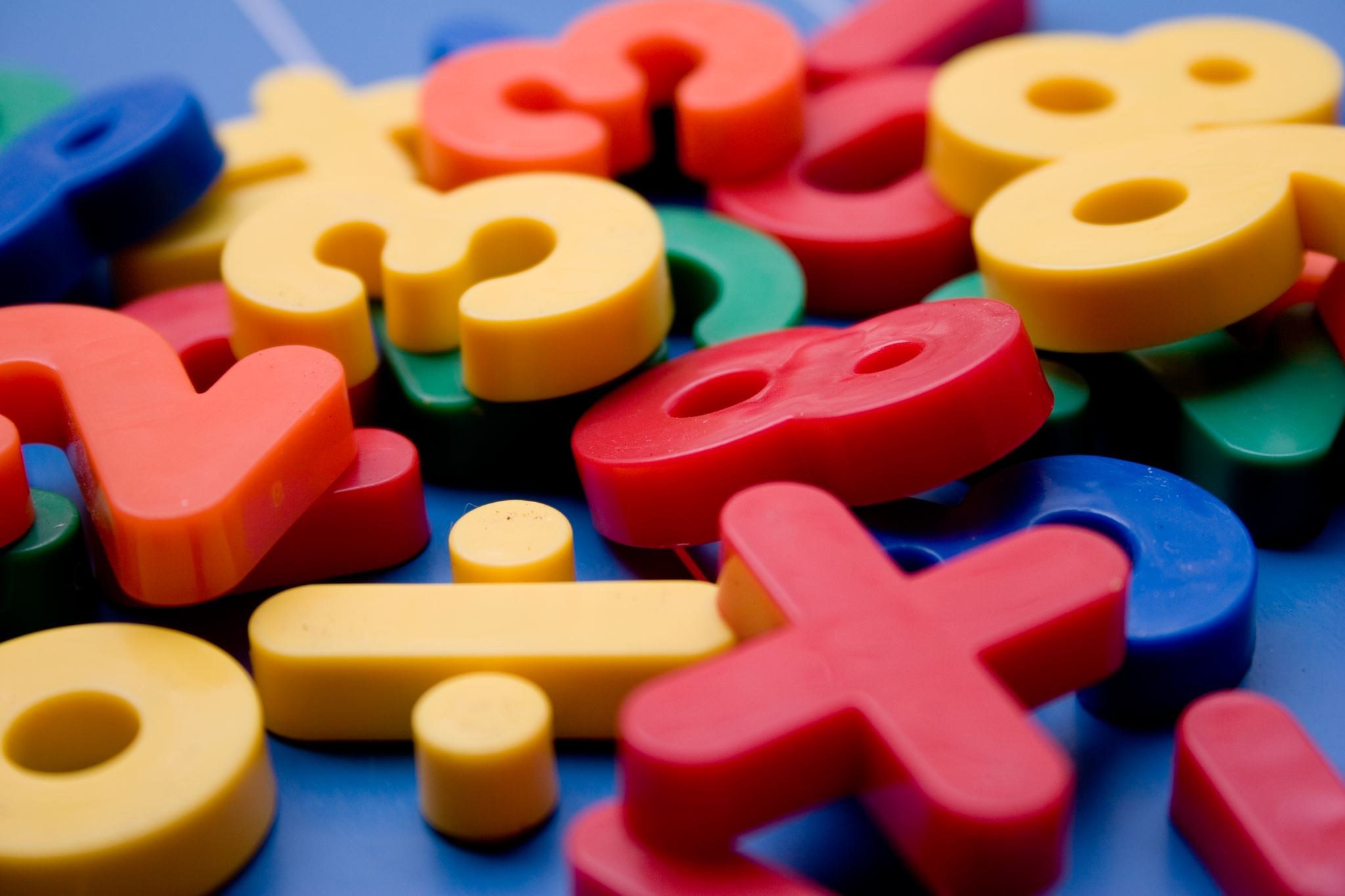 GLOSARIO CONCEPTOS LOMLOE
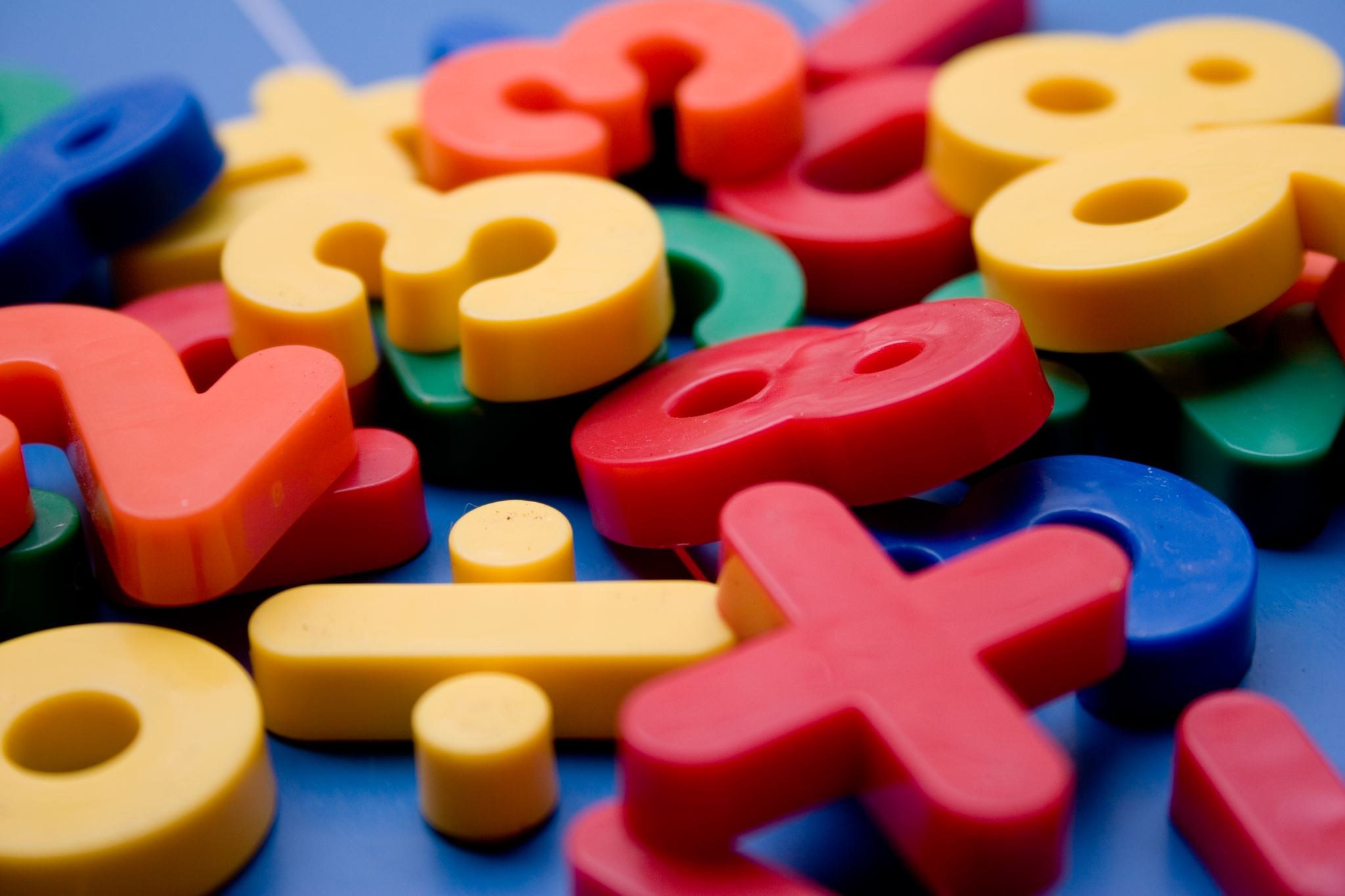 GLOSARIO CONCEPTOS LOMLOE
Descriptores operativos: concretan y contextualizan la adquisición de cada una de las competencias clave. Los descriptores operativos de primaria establecen el nivel de desempeño esperado al término de la educación primaria. Anexo I Real Decreto 157/2022, de 1 de marzo, por el que se establecen la ordenación y las enseñanzas mínimas de la Educación Primaria. Anexo I.B Decreto 38/2022, de 29 de septiembre, por el que se establece la ordenación y el currículo de la educación primaria en la Comunidad de Castilla y León. 
Competencias específicas: plasman, para cada una de las áreas, la concreción de los descriptores operativos del Perfil de salida, referidos al nivel de desempeño correspondiente al término de la educación primaria.  Anexo III Decreto 38/2022, de 29 de septiembre, por el que se establece la ordenación y el currículo de la educación primaria en la Comunidad de Castilla y León. 
Mapas de relaciones competenciales: representa la vinculación de los descriptores operativos con las competencias específicas de cada área, Anexo IV Decreto 38/2022, de 29 de septiembre, por el que se establece la ordenación y el currículo de la educación primaria en la Comunidad de Castilla y León. 
Criterios de evaluación: plasman la referencia de cada área para valorar el aprendizaje del alumnado y el grado de adquisición de cada competencia específica.  Anexo III Decreto 38/2022, de 29 de septiembre, por el que se establece la ordenación y el currículo de la educación primaria en la Comunidad de Castilla y León. Orientaciones para la evaluación en Anexo II.B Decreto 38/2022, de 29 de septiembre, por el que se establece la ordenación y el currículo de la educación primaria en la Comunidad de Castilla y León.
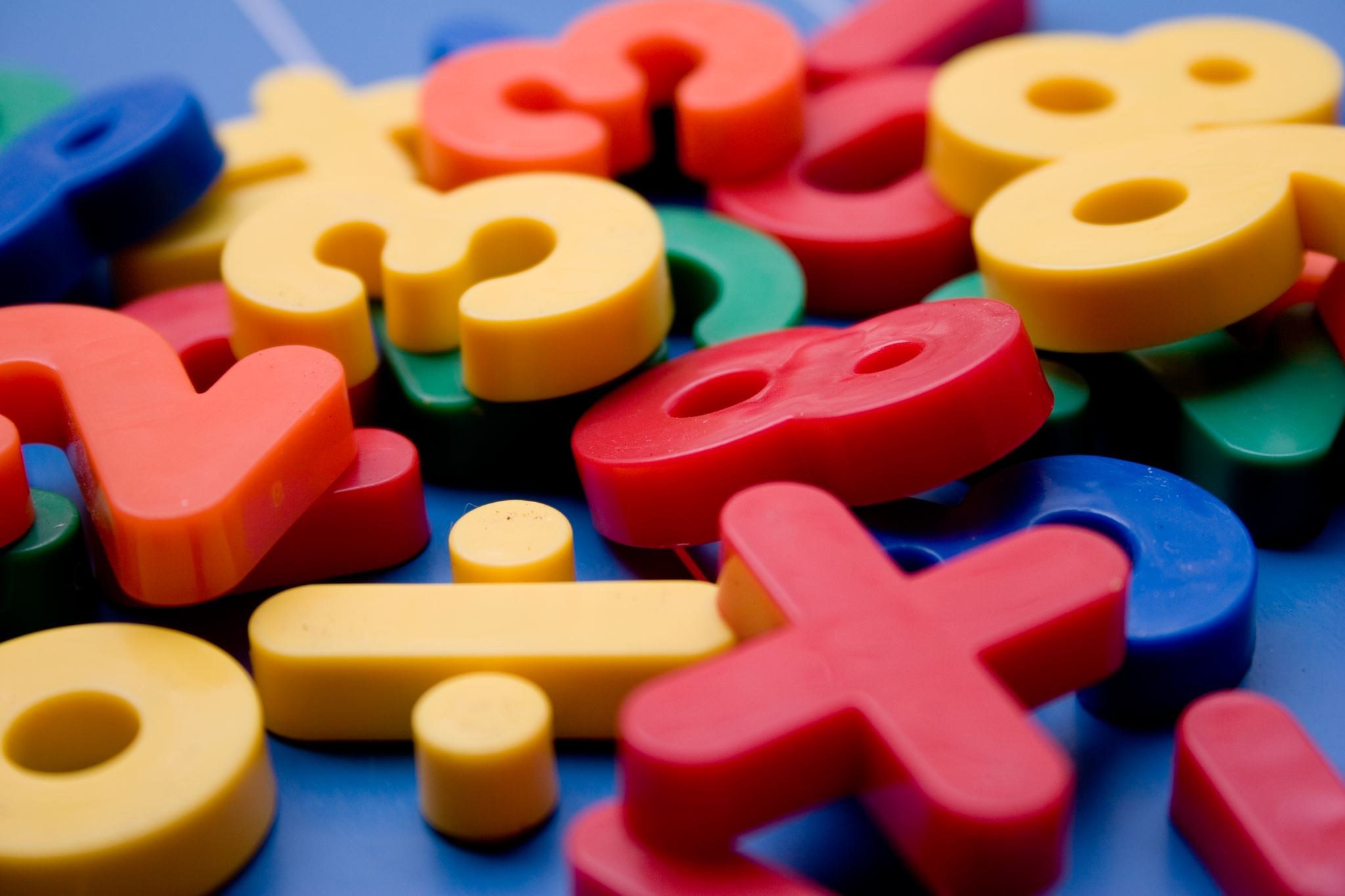 GLOSARIO CONCEPTOS LOMLOE
Elementos transversales del currículo: elementos que se deben trabajar de manera transversal desde los dos planos de intervención del centro. El trabajo de estos elementos transversales contribuirá, en última instancia, al logro de los objetivos de la etapa y al desarrollo de las competencias clave del alumnado. artículo 6 Real Decreto 157/2022, de 1 de marzo, por el que se establecen la ordenación y las enseñanzas mínimas de la Educación Primaria.; Artículo 10. Contenidos de carácter transversal. DECRETO 38/2022, de 29 de septiembre, por el que se establece la ordenación y el currículo de la educación primaria en la Comunidad de Castilla y León.
Principios pedagógicos: identifican el conjunto de normas que deben orientar la vida del centro educativo, al objeto de articular la respuesta más adecuada posible al alumnado. Artículo 6 Real Decreto 157/2022, de 1 de marzo, por el que se establecen la ordenación y las enseñanzas mínimas de la Educación Primaria. Artículo 12 Decreto 38/2022, de 29 de septiembre, por el que se establece la ordenación y el currículo de la educación primaria en la Comunidad de Castilla y León. 
Principios metodológicos: guiarán a los docentes en la selección de metodologías que integren estilos, estrategias y técnicas de enseñanza, tipos de agrupamientos y formas de organización del espacio y el tiempo, y recursos y materiales de desarrollo curricular adecuados, a fin de que el diseño y puesta en práctica de las situaciones de aprendizaje permitan al alumnado movilizar los contenidos y alcanzar los aprendizajes esenciales. Artículo 13 y ANEXO II.A Decreto 38/2022, de 29 de septiembre, por el que se establece la ordenación y el currículo de la educación primaria en la Comunidad de Castilla y León.
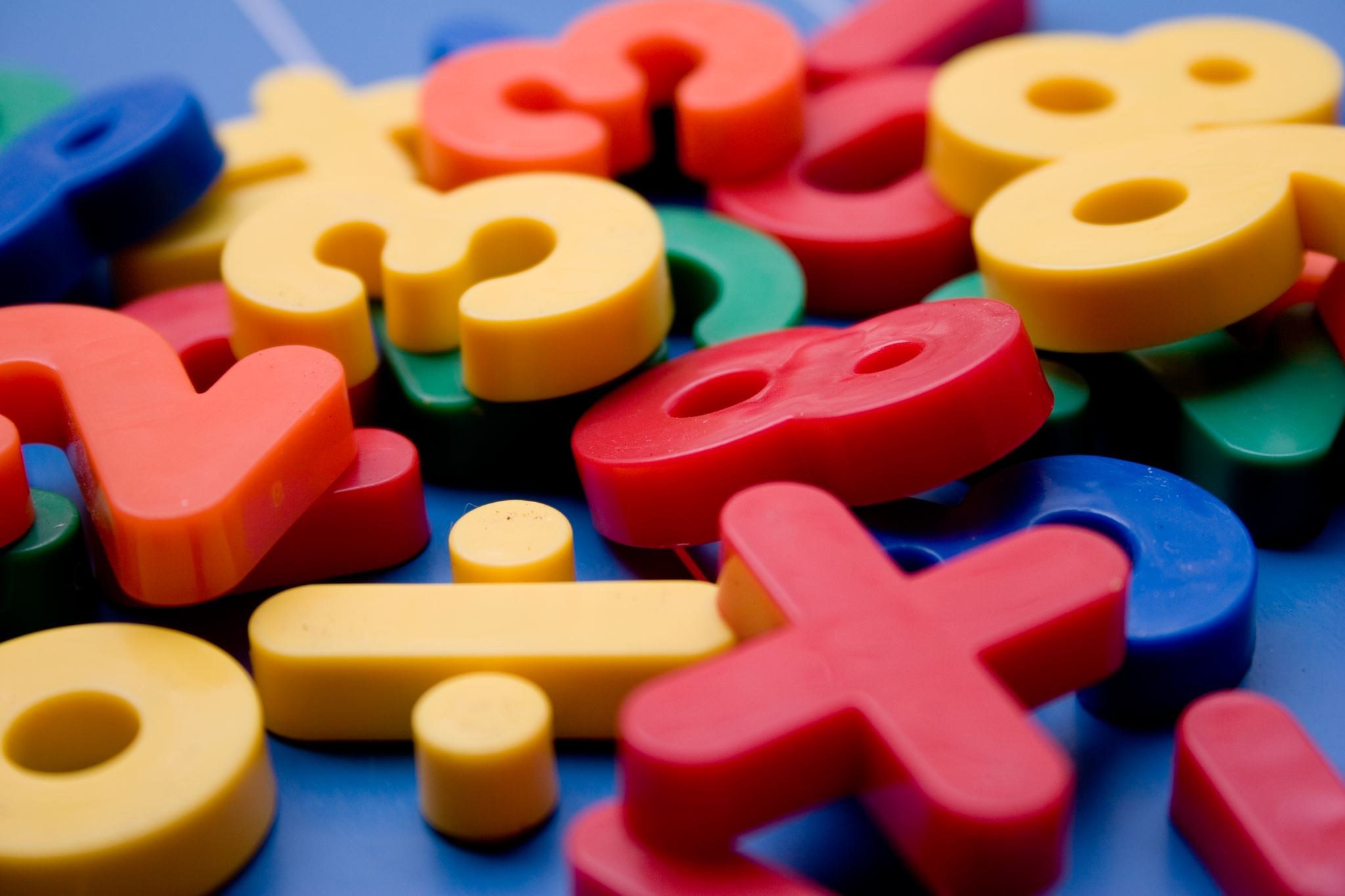 GLOSARIO CONCEPTOS LOMLOE
Situaciones de aprendizaje: conjunto de momentos, circunstancias, disposiciones y escenarios alineados con las competencias clave y con las competencias específicas a ellas vinculadas, que requieren por parte del alumnado la resolución de actividades y tareas secuenciadas a través de la movilización de contenidos, y que contribuyen a la adquisición y desarrollo de las competencias. Artículo 14, ANEXO II.C y ANEXO III Decreto 38/2022, de 29 de septiembre, por el que se establece la ordenación y el currículo de la educación primaria en la Comunidad de Castilla y León.
Concepto evaluación
Gimeno (1992): «La evaluación hace referencia a cualquier proceso por medio del que algunas o varias características de un alumno, de un grupo de estudiantes, de un ambiente educativo, de objetos educativos, de materiales, de profesores, de programas, etc., reciben la atención del que evalúa, se analizan y se valoran sus características y condiciones en función de unos criterios o puntos de referencia para emitir un juicio relevante para la educación».
Tenbrink (1981): «La evaluación es el proceso de obtención de información y de su uso para formular juicios que a su vez se utilizarán para tomar decisiones».
De Ketele (1980): «Evaluar significa examinar el grado de adecuación entre un conjunto de informaciones y un conjunto de criterios adecuados al objetivo fijado, con el fin de tomar una decisión «
GLOBAL
CONTINUA
CARACTERÍSTICASDE LA EVALUACIÓN EN EDUCACIÓN PRIMARIA
FORMATIVA
CRITERIAL
ORIENTADORA
cARACTERÍSTICAS
Continua: 
A lo largo del proceso de aprendizaje (no solo en momentos puntuales).
Proporciona:
Información sobre el aprendizaje del alumnado.
Permite la toma de decisiones más adecuados en cada momento
Formativa:
Contribuye a la mejora del proceso educativo.
Permite adecuar la práctica docente a las necesidades de aprendizaje del alumnado
Integradora:
Incluye todas y cada una de las áreas. Se tienen en cuenta para el logro de los objetivos de la etapa y el desarrollo de las competencias claves.
No impide que cada profesor realice de manera diferenciada la evaluación de cada materia
Orientadora:
Permite guiar en todo momento:
Al alumnado en su desarrollo, en sus actitudes y en sus estrategias de aprendizaje.
Al profesorado, en el desarrollo del proceso de enseñanza.
Criterial:
Se lleva a cabo a partir de criterios de evaluación, calificación, objetivos conocidos por el alumnado y sus familias.
Diferenciada:
Permite valorar, desde cada una de las áreas:
La consecución de los objetivos.
Adecuación en la adquisición de las competencias clave.
ELEMENTOS DE LA EVALUACIÓN
¿PARA QUÉ EVALUAR?
¿QUÉ EVALUAR?
¿CÓMO EVALUAR?
¿CON QUÉ EVALUAR?
¿QUIÉN EVALÚA?
¿CUÁNDO EVALUAR?
¿PARA QUÉ EVALUAR?
MOTIVOS:
Enfoque competencial y constructivista.
Permite obtener información sobre el progreso del alumnado a través del desarrollo de actividades y tareas.
El docente realiza valoraciones y formula juicios que se utilizan para la toma de decisiones.
Es parte del quehacer diario dentro del proceso de enseñanza y aprendizaje que se implementa desde cada una de las materias/áreas que forman parte de la oferta formativa.
¿QUÉ EVALUAR?
CRITERIOS DE EVALUACIÓN:
Permiten diseñar las situaciones de evaluación, la selección de los instrumentos y procedimientos de evaluación y la definición de los indicadores.
El docente, podrá incluir en los indicadores de logro, además del criterio de evaluación, otros aspectos de sus elección: contenidos específicos propios o transversales, u otros aprendizajes competenciales.
Criterios de evaluación e indicadores de logro: punto de partida para el diseño de las situaciones de aprendizaje..
Estos permitirán la adquisición de las competencias definidas en el PERFIL DE SALIDA (etapa de Educación Primaria).
Deben ser conocidos, tanto por el alumnado como por las familias.
¿QUÉ EVALUAR?
CRITERIOS DE EVALUACIÓN
INDICADORES DE LOGRO
INDICADORES DE LOGRO
INDICADORES DE LOGRO
Conductas observables y medibles
¿QUÉ EVALUAR?
ÁREA CIENCIAS DE LA NATURALEZA:
Primer curso:
Competencia específica 1. 
1.1 Iniciarse en la utilización de dispositivos y recursos digitales, con ayuda, de forma segura y responsable, de acuerdo con las necesidades del contexto educativo, descubriendo el medio natural. (CD1, CD3, CD4, CPSAA2, CCEC4).
Competencia específica 2. 
2.1 Mostrar curiosidad por objetos, hechos y fenómenos cercanos del medio natural, formulando preguntas y realizando predicciones sencillas. (CCL1, STEM2, CC4) 
2.2 Iniciarse en la búsqueda de información sencilla de diferentes fuentes seguras y fiables de forma guiada, utilizándola en experimentaciones relacionadas con el medio natural. (CCL2, CCL3, CD1, CD4) 
2.3 Participar en experimentos pautados o guiados, cuando la investigación lo requiera, empleando de forma segura los instrumentos y registrando las observaciones. (STEM 1, STEM 2, CPSAA4, CPSAA5) 
2.4 Proponer respuestas a preguntas sencillas planteadas sobre el medio natural, comparando de forma guiada los resultados obtenidos con las predicciones realizadas. (CCL1, STEM2, CPSAA5) 
2.5 Comunicar de forma oral el resultado de las investigaciones sobre el medio natural próximo, explicando los pasos seguidos con ayuda de un guion. (CCL1, STEM2, STEM4, CPSAA4, CPSAA5).
Competencia específica 3. 
3.1 Iniciarse en la realización, de forma guiada y en equipo, de un producto final sencillo que dé solución a un problema de diseño, experimentando con diferentes prototipos y utilizando de forma segura los materiales adecuados. (STEM1, STEM3, CPSAA3, CE1, CE3, CCEC4).
Competencia específica 4. 
4.1 Identificar las emociones propias y las de los demás en el entorno familiar y escolar, reconociendo de manera guiada, las acciones que favorezcan el bienestar emocional y social. (STEM5, CPSAA1, CPSAA2, CPSAA3, CE2, CCEC3) 
4.2 Identificar estilos de vida saludables valorando la importancia de una alimentación variada, equilibrada y sostenible, la higiene, el ejercicio físico, el contacto con la naturaleza y el descanso. (STEM5, CPSAA2, CC3)
¿QUÉ EVALUAR?
ÁREA CIENCIAS DE LA NATURALEZA:
Primer curso:
Competencia específica 5. 
5.1 Reconocer las principales características, la organización y las propiedades básicas de los elementos del medio natural a través de la exploración y utilizando las herramientas y procesos adecuados de forma pautada. (STEM1, STEM2, CCEC1) 
5.2 Reconocer de manera guiada conexiones sencillas y directas entre diferentes elementos del medio natural por medio de la observación, la manipulación y la experimentación. (STEM5, CC3, CC4, CCEC1) 
5.3 Mostrar actitudes de respeto ante el patrimonio natural, reconociéndolo como un bien común. (STEM5, CC3, CC4, CCEC1).
Competencia específica 6. 
6.1 Descubrir estilos de vida sostenible y valorar la importancia del respeto, los cuidados, la corresponsabilidad y la protección de los elementos y seres del planeta, explorando de forma guiada la relación de la vida de las personas con sus acciones sobre los elementos y recursos del medio tecnológico y ambiental, y contribuyendo a una conciencia individual o colectiva. (CCL5, STEM5, CD4, CC4
¿QUÉ EVALUAR?
Partes de los criterios de evaluación:

QUÉ ( infinitivo referido a un proceso y a la capacidad que se pretende adquirir).
CONTENIDO (lo que el alumnado debe saber y el profesorado enseñar)
CÓMO (contexto, situación o modo de aplicación, en gerundio o adverbios y expresiones modales)
¿CÓMO EVALUAR?
TÉCNICAS DE EVALUACIÓN
Técnicas
Procedimientos
Instrumentos
Medios
Tareas
Pruebas
Herramientas
Ejercicios
Actividades
¿CÓMO EVALUAR?
TÉCNICAS DE EVALUACIÓN
Técnicas
Procedimientos
Instrumentos
Medios
Tareas
Pruebas
Herramientas
Ejercicios
Actividades
¿CÓMO  EVALUAR?
Profesorado: planificación, selección o elaboración de un conjunto de acciones y procedimientos variados.

                             

OBTENER INFORMACIÓN RELEVANTE SOBRE EL ALUMNADO

Tipología: 

Procedimientos o técnicas de observación: permite obtener información y tomar registros (PROCESO)
Técnicas de análisis del desempeño: propuesta de realización de actividades y tareas al alumnado (PROCESO Y PRODUCTO/RESULTADO DE APRENDIZAJE)
Técnicas de análisis del rendimiento (experimentación): valoración específica y exclusiva del resultado de aprendizaje final (RESULTADO DE APRENDIZAJE FINAL).
¿CÓMO  EVALUAR?
INSTRUMENTOS DE EVALUACIÓN
TÉCNICAS DE EVALUACIÓN
Registro anecdótico.
Guía de observación.
Escala de actitudes.
Diario del profesor.
Lista de control.
Lista de cotejo
Registro de anotaciones tabuladas.
De observación:
¿CÓMO  EVALUAR?
TÉCNICAS DE EVALUACIÓN
INSTRUMENTOS DE EVALUACIÓN
De análisis del desempeño
Porfolio.
Cuaderno del profesor.
Tareas y actividades del alumno.
Proyecto de investigación.
Diario del equipo.
¿CÓMO  EVALUAR?
TÉCNICAS DE EVALUACIÓN
INSTRUMENTOS DE EVALUACIÓN
Prueba oral: examen oral, debate, exposición oral, puesta en común, intervención en clase, entrevista.
Prueba escrita: respuesta cerrada, abierta o mixta, ejercicio práctico (análisis de casos, resolución de problemas o interpretación o comentario valorativo.
Audiovisuales.
De rendimiento
¿CÓMO  EVALUAR?
TÉCNICAS DE EVALUACIÓN
INSTRUMENTOS DE EVALUACIÓN
Prueba oral: examen oral, debate, exposición oral, puesta en común, intervención en clase, entrevista.
Prueba escrita: respuesta cerrada, abierta o mixta, ejercicio práctico (análisis de casos, resolución de problemas o interpretación o comentario valorativo.
Audiovisuales.
De rendimiento
¿CÓMO  EVALUAR?
INSTRUMENTOS  DE EVALUACIÓN
De rendimiento
Prueba oral.
Prueba escrita.
Prueba práctica.
¿CÓMO  EVALUAR?
HERRAMIENTAS DE EVALUACIÓN
EVALUACIÓN COMPETENCIAL
TÉCNICAS DE OBSERVACIÓN
TÉCNICAS DE RENDIMIENTO
Respuestas abiertas (carácter cualitativo)
¿ CUÁNDO SE EVALÚA?
Evaluación inicial (DIAGNÓSTICA): 
Se conocerá la situación de partida de cada alumno, con el fin de diseñar la intervención a lo largo del proceso de aprendizaje.
Es la base para organizar y secuenciar la enseñanza.
Permite individualizar el recorrido educativo creando un entorno personalizado de aprendizaje.
Evaluación continua (PROCESUAL):
Informará acerca del desarrollo y la evolución del proceso de aprendizaje.
Indicará al docente cómo se desarrolla el proceso de enseñanza, así como aspectos más y menos desarrollados.
Evaluación sumativa: 
Permite determinar tanto qué se ha logrado como el resultado del proceso en una determinada secuencia temporal. 
Proporcionará al docente información para orientar la planificación, seguimiento y correcciones en la secuencia del proceso de aprendizaje siguiente.
¿ QUIÉN EVALÚA?
AGENTES EVALUADORES
COEVALUACIÓN
HETEROEVALUACIÓN
AUTOEVALUACIÓN
¿ QUIÉN EVALÚA?
AGENTES EVALUADORES
COEVALUACIÓN
HETEROEVALUACIÓN
AUTOEVALUACIÓN
¿ QUIÉN CALIFICA?
Autoevaluación:

ALUMNO
Coevaluación:

ALUMNOS O GRUPOS DE ALUMNOS
Heteroevaluación:


PROFESOR
PROPUESTA CURRICULAR
DOCUMENTOSROGRAMÁTICOS
PROGRAMACIÓN DIDÁCTICA
PROGRAMACIÓN DEL AULA
PROPUESTA CURRICULAR
¿CÓMO CALIFICAR ?

Promoción del alumnado y procedimientos a seguir
¿CUÁNDO EVALUAR?

Directrices para el diseño y puesta en práctica de la evaluación inicial.
¿QUÉ EVALUAR?

Orientaciones para el tratamiento de los criterios de evaluación y los contenidos
¿CÓMO EVALUAR? ¿CÚANDO EVALUAR? ¿QUIÉN EVALÚA? ¿CÓMO CALIFICAR?
Directrices:
 Evaluación de los aprendizajes del alumnado en relación con las técnicas e instrumentos de evaluación.
 Momentos de evaluación.
Agentes evaluadores.
Criterios de calificación.
Programación didáctica
¿QUÉ EVALUAR?

Diseño evaluación inicial.
Criterios de evaluación e indicadores de logro, junto con los contenidos a los que se asocian.
Situaciones de aprendizaje.
¿CÓMO CALIFICAR ?

Criterios de evaluación junto con los indicadores de logro asociados a su peso (criterio de calificación)
¿CUÁNDO EVALUAR?

Diseño evaluación inicial.
Evaluación del proceso de aprendizaje del alumnado.
¿CÓMO EVALUAR?
 
Criterios de evaluación junto con los indicadores de logro (criterios de calificación).
Agentes evaluadores.
¿QUIÉN EVALÚA?

Agentes evaluadores
Programación del aula
RESULTADOS DEL PROCESO DE EVALUACIÓN DEL APRENDIZAJE



VALORACIÓN : TOMA DE DECISIONES
RESULTADOS Y CONCLUSIONES MÁS SIGNIFICATIVAS DE LA EVALUACIÓN INICIAL



VALORACIÓN : TOMA DE DECISIONES
UNIDADES TEMPORALES DE PROGRAMACIÓN



¿QUÉ EVALUAR? ¿CÓMO EVALUAR? ¿CUÁNDO EVALUAR? ¿QUIÉN EVALÚA?
¿qué evaluar?
PROGRAMACIÓN DEL AULA




Diseño SITUACIONES DE APRENDIZAJE
PROGRAMACIÓN DIDÁCTICA



Criterios de evaluación e indicadores de logro
PROPUESTA CURRICULAR



Orientaciones para el tratamiento de los criterios de evaluación y los contenidos
¿CÓMO evaluar?
PROGRAMACIÓN DEL AULA




Diseño SITUACIONES DE APRENDIZAJE
PROGRAMACIÓN DIDÁCTICA



Evaluación del proceso de aprendizaje
PROPUESTA CURRICULAR



Directrices evaluación de los aprendizajes del alumnado en relación con las técnicas e instrumentos de evaluación, momentos, agentes evaluadores y los criterios de evaluación
¿CUÁNDO evaluar?
PROGRAMACIÓN DEL AULA




Diseño SITUACIONES DE APRENDIZAJE
PROGRAMACIÓN DIDÁCTICA



Evaluación del proceso de aprendizaje
PROPUESTA CURRICULAR



Directrices evaluación de los aprendizajes del alumnado en relación con las técnicas e instrumentos de evaluación, momentos, agentes evaluadores y los criterios de evaluación
¿QUIÉN evalÚA?
PROGRAMACIÓN DEL AULA




Diseño SITUACIONES DE APRENDIZAJE
PROGRAMACIÓN DIDÁCTICA



Evaluación del proceso de aprendizaje
PROPUESTA CURRICULAR



Directrices evaluación de los aprendizajes del alumnado en relación con las técnicas e instrumentos de evaluación, momentos, agentes evaluadores y los criterios de evaluación